Notes#1 Horizontal Asymptote
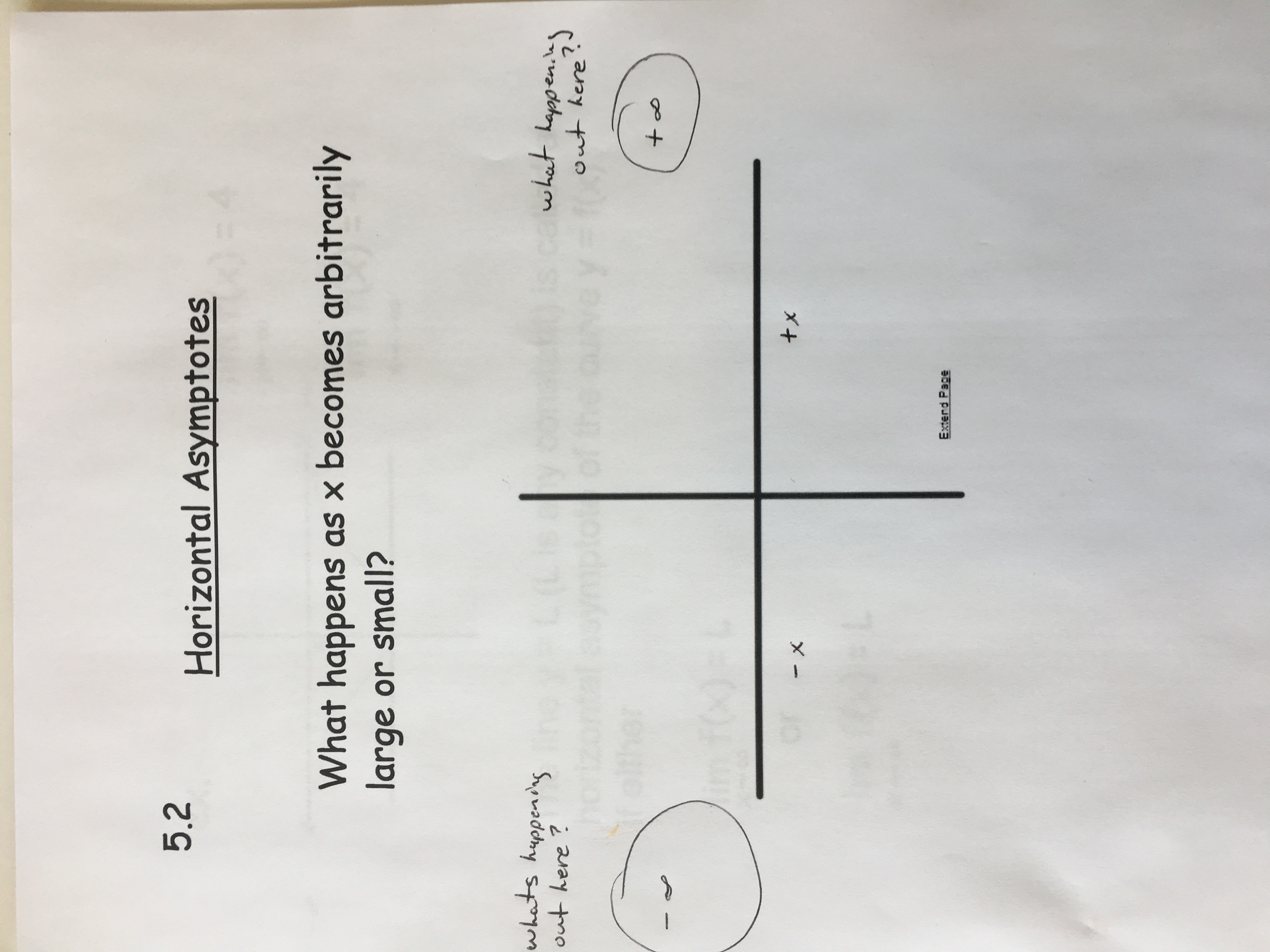 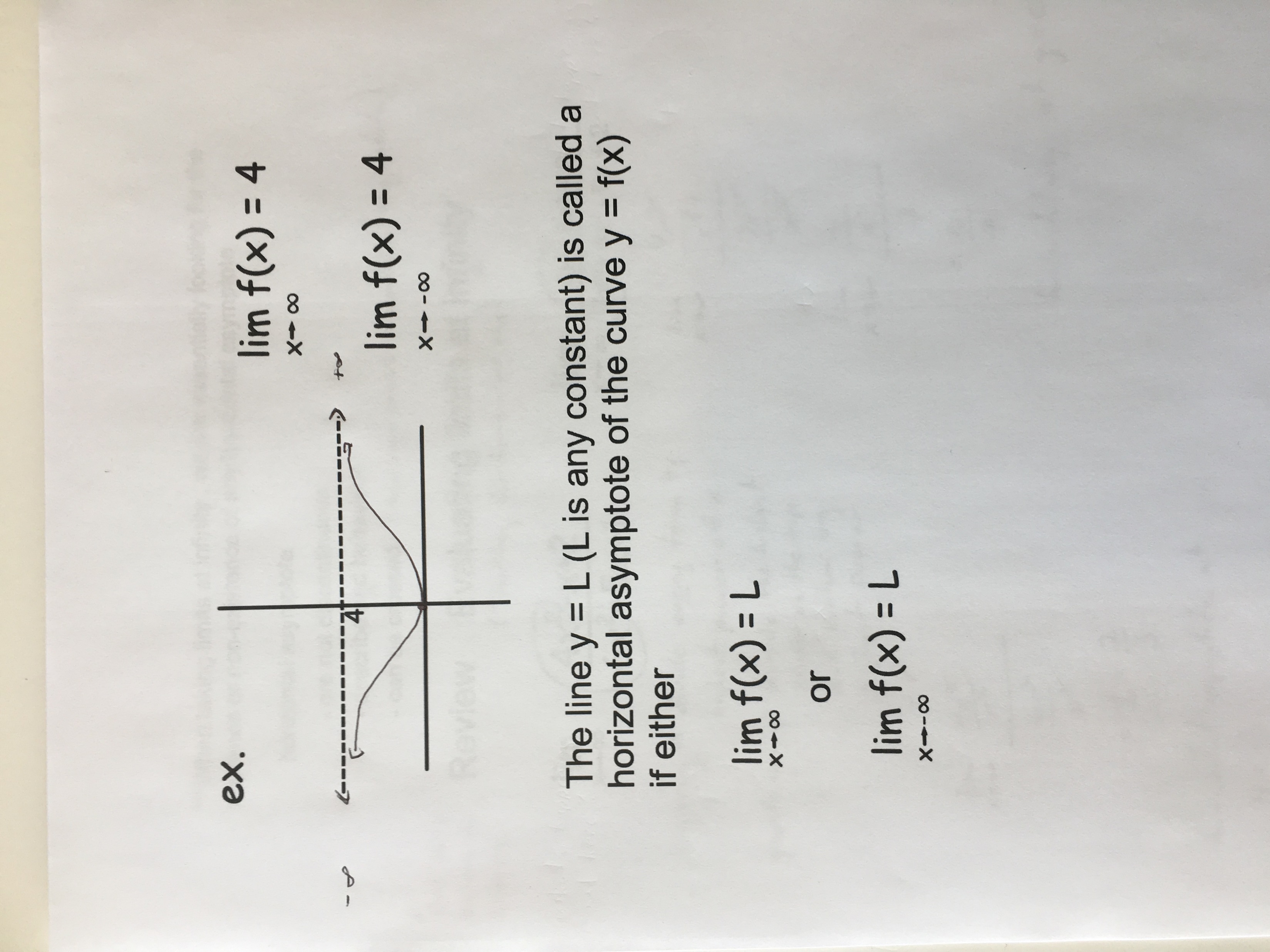 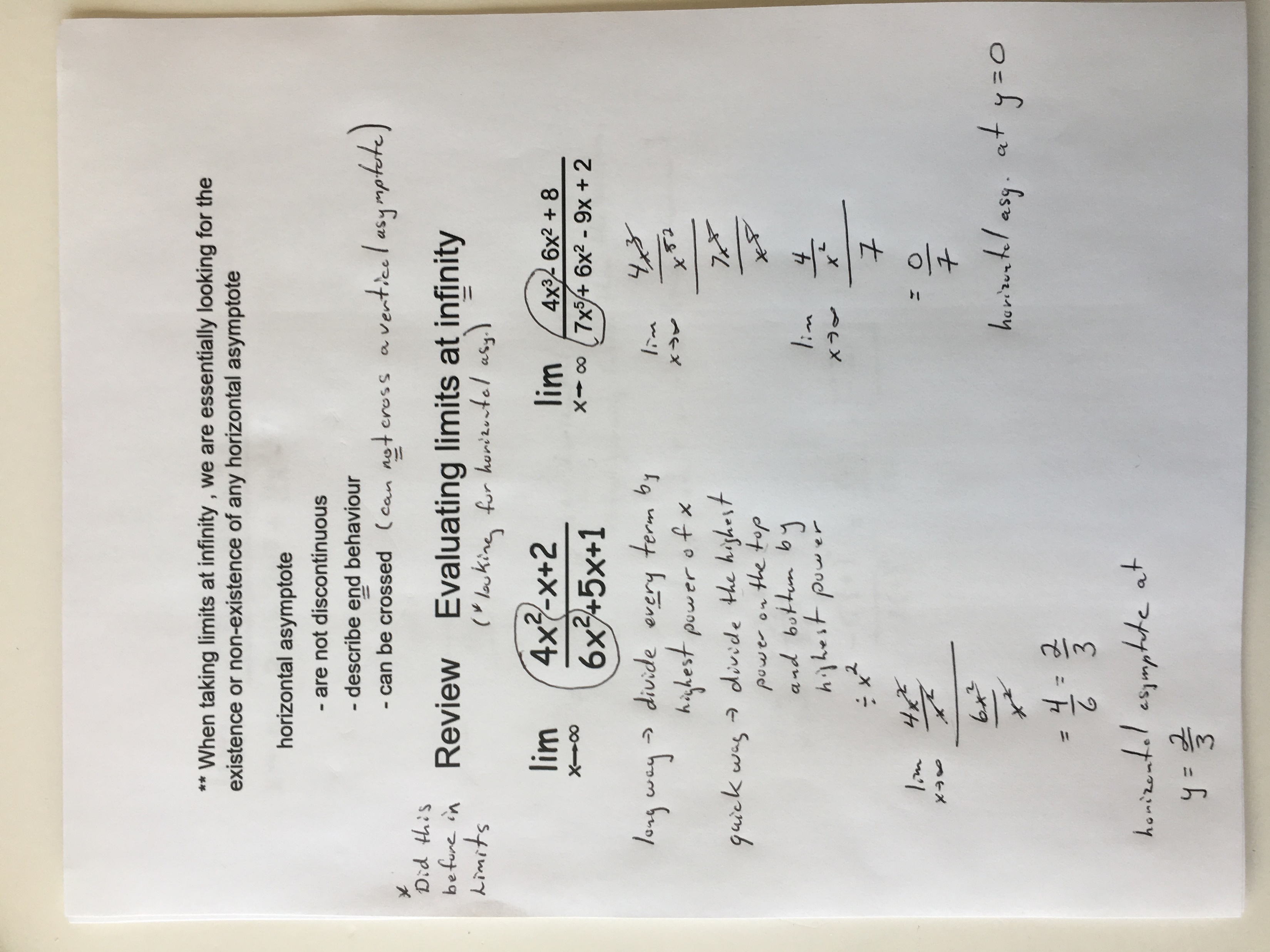 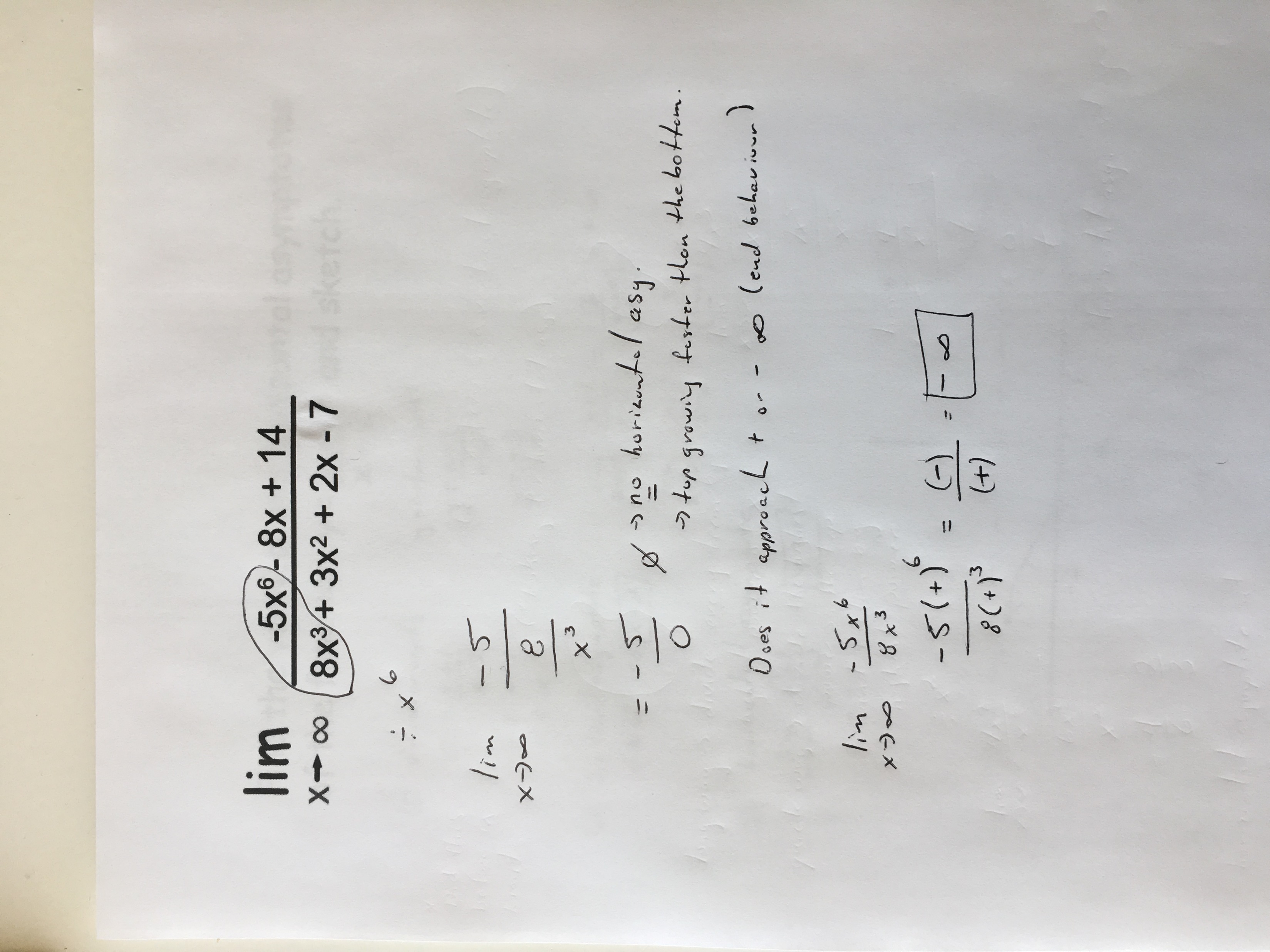 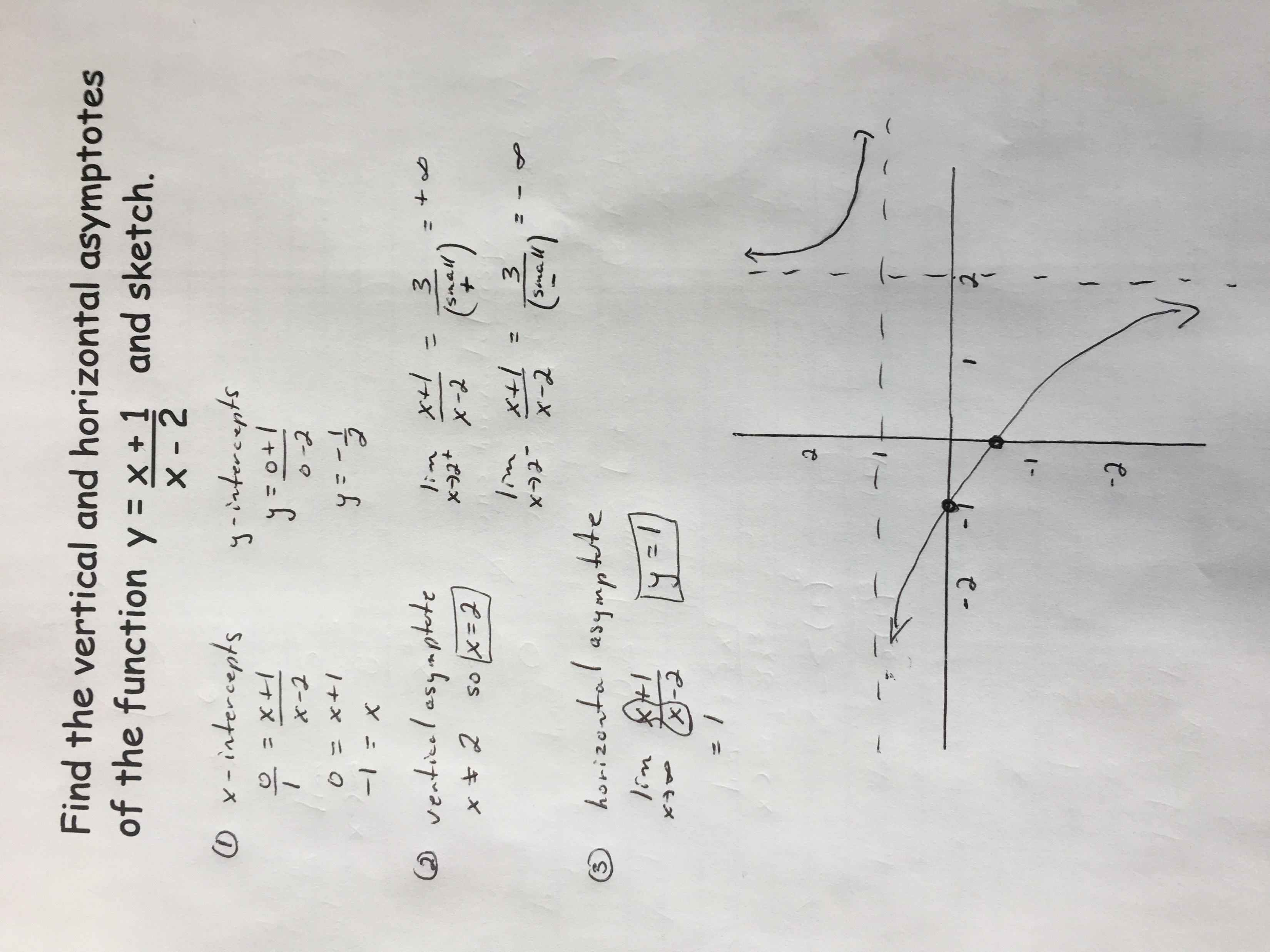 Page 222  #’s 1-4
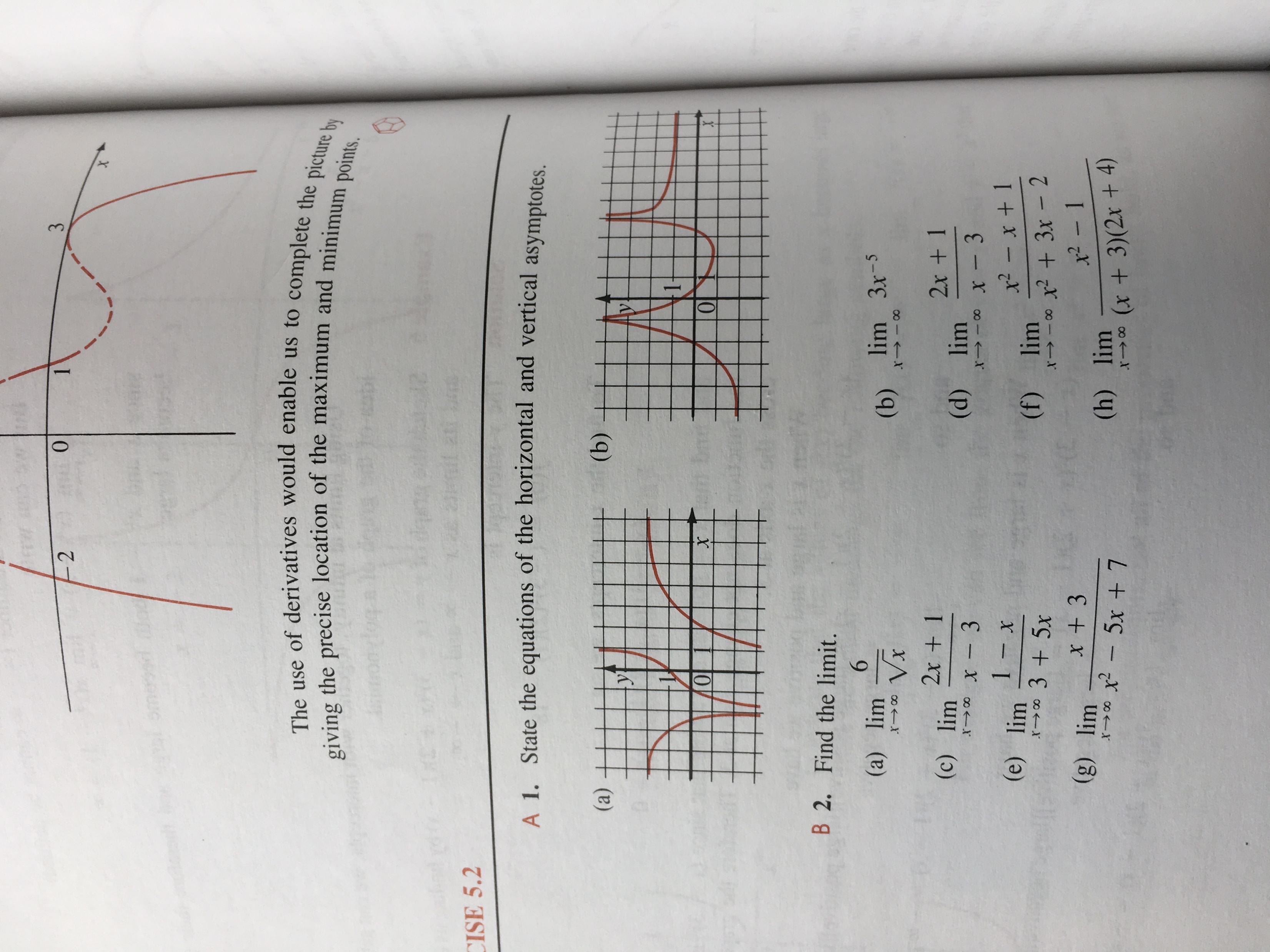 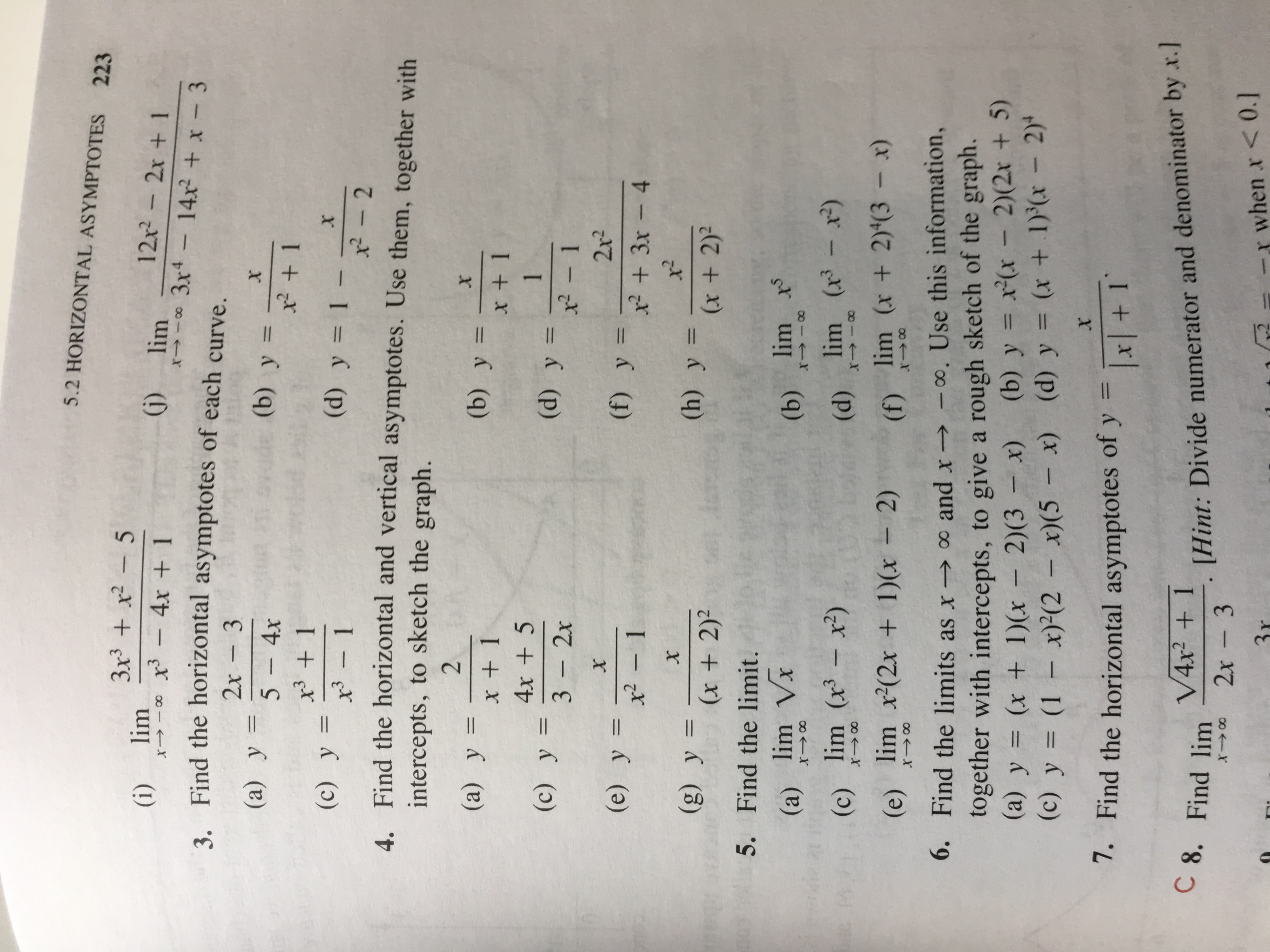 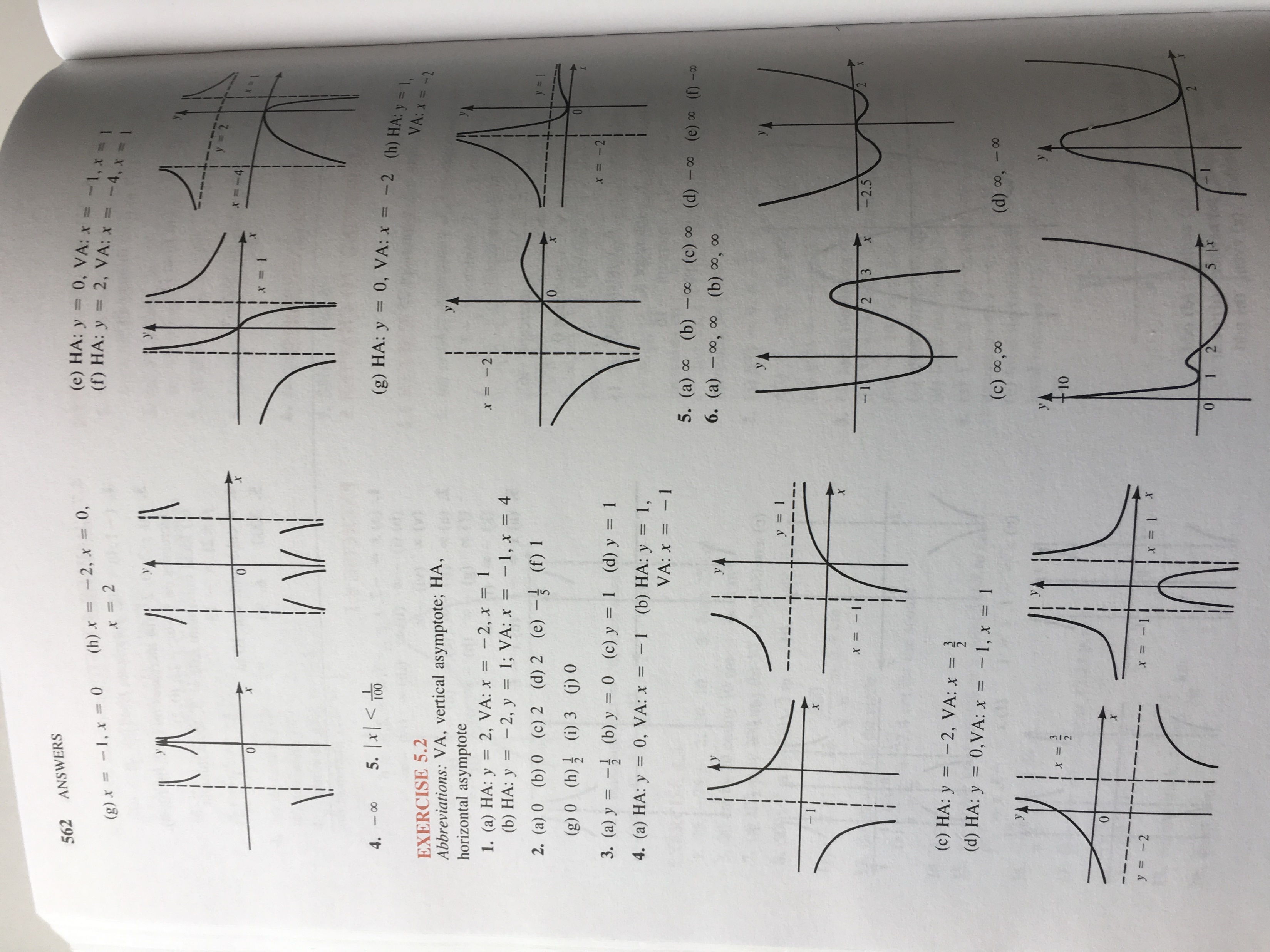